Слов’янський фольклор
Лекція 1
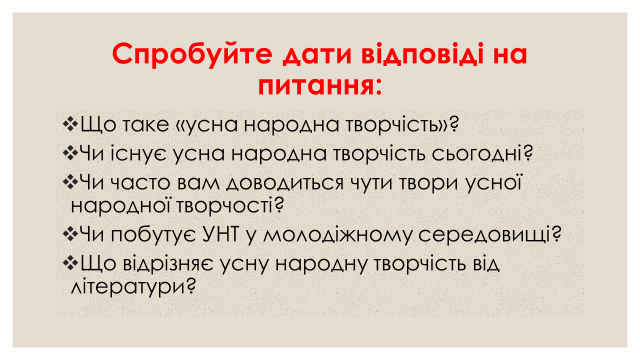 Фольклор як соціокультурне явище
План
Фольклор. Визначення, походження терміну та його основні значення.

Фольклор та фольклористика. Завдання фольклористики.

Особливості творення та функціонування фольклорних творів.

Фольклор і література.

Проблема класифікації фольклорних явищ.
І ще питання:
Що таке «слов’янський фольклор»?
2. Чи можна стверджувати, що «слов’янський фольклор» = «фольклор слов’янських країн»?
Завдання фольклористики
Практичної (польової)
Теоретичної
Збирання, систематизація та архівація фольклорних явищ;
Оприлюднення (друк, розміщення на аналогових та цифрових носіях фольклорних текстів)
Дослідження питань походження та розвитку фольклору (форм та жанрів);
Аналіз кореляції загальнолюдського (універсального), національного, регіонального та локального у фольклорі);
Вивчення характеру трансляції фольклорної традиції;
Аналіз динаміки змін фольклорної традиції;
Розгляд особливостей рецепції дійсності, історії зокрема,  у творах різних фольклорних жанрів;
Звернення до поетики фольклорних творів…
Риси фольклору як соціокультурного явища
Синкретизм;
Усність;
Імперсональність;
Колективність;
Прояв індивідуального;
Традиційність;
Змінюваність,
Варіативність;
Утилітарність. Функціональність.
Характер творення та функціонування фольклору
Проблема класифікації фольклорних явищ
Хронологічна
За характером творця та виконавця (вікова, соціальна)
Гендерна
Філологічна
За способом побутування …
Основні типи класифікації
За віком творця/виконавця/реципієнта
Дитячий фольклор

Фольклор дорослих для дітей
Фольклор, що перейшов від дорослих до дітей
Власне дитячий фольклор


Підлітковий фольклор?
Фольклор дорослих
Гендерна класифікація
Чоловічий фольклор
Жіночий фольклор
Посівальні пісні
Історичні пісні
Думи
Солдатські пісні
Чумацькі пісні
Веснянки
Щедрівки
Маланки

Колискові, материнський фольклор
Філологічна класифікація
1. Епос
1.1. Віршований (пісенний),
1.2. Прозовий.
2. Лірика

3.Драма

4. Ліро-епос
5. Паремії